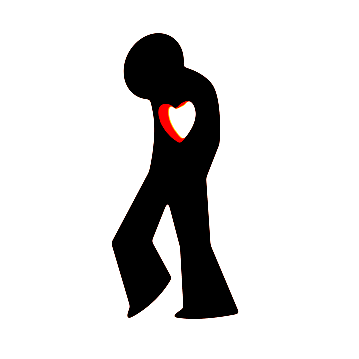 Hating Emptiness
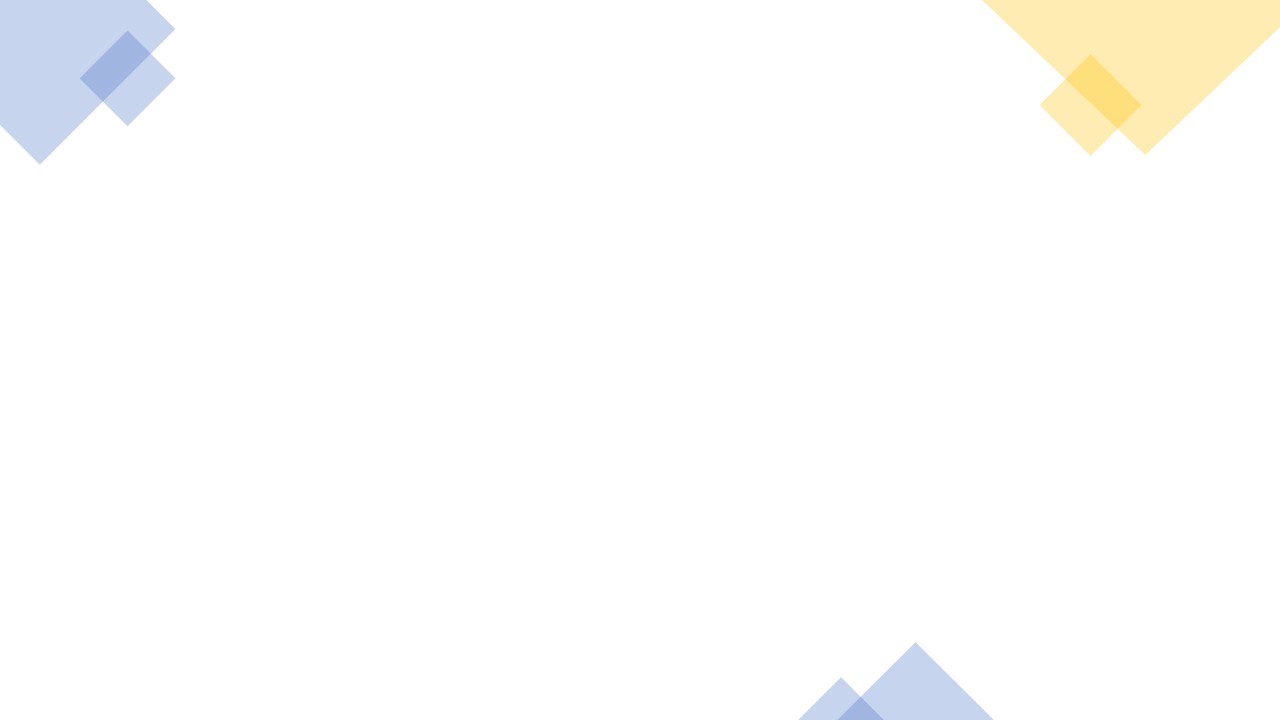 If you would like to watch the video of this live service, click here:
https://campaignkerusso.org/?p=15257
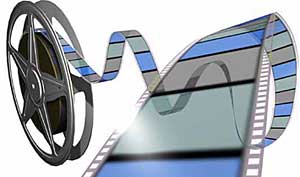 We would love to know more about the people who download our lessons & sermons. We invite you to email us & let us know where & how you use them. 
info@ckusa.org
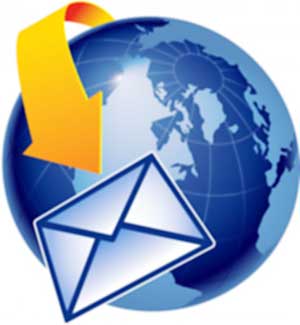 LESSON OUTLINE
Theme:
By rejecting God, we unwittingly set ourselves on a path of self-destruction.
Title: 
Hating Emptiness
Text: 
“Since they did not know the righteousness of God and sought to establish their own, they did not submit to God’s righteousness.” Rom. 10:3 NIV
Intro:
The “Candle & Rising Water” Experiment & Pascal’s quote.
We rejected our loving creator in order to take control of our own lives.
We try to control our lives, but we can’t.
We end up in an empty wasteland.
Like Solomon, we try unsuccessfully to fill our lives with other things.
Actually, we are not very good at controlling our lives. Therefore, we yield some control back to other people & programs. 
We become the prisoners of the very things we invite to replace God in our lives.
It’s a downhill slide. 
Conclusion:
What will be your master? Will it be sin—which will lead to certain death—or obedience—which will lead to a right and reconciled life?
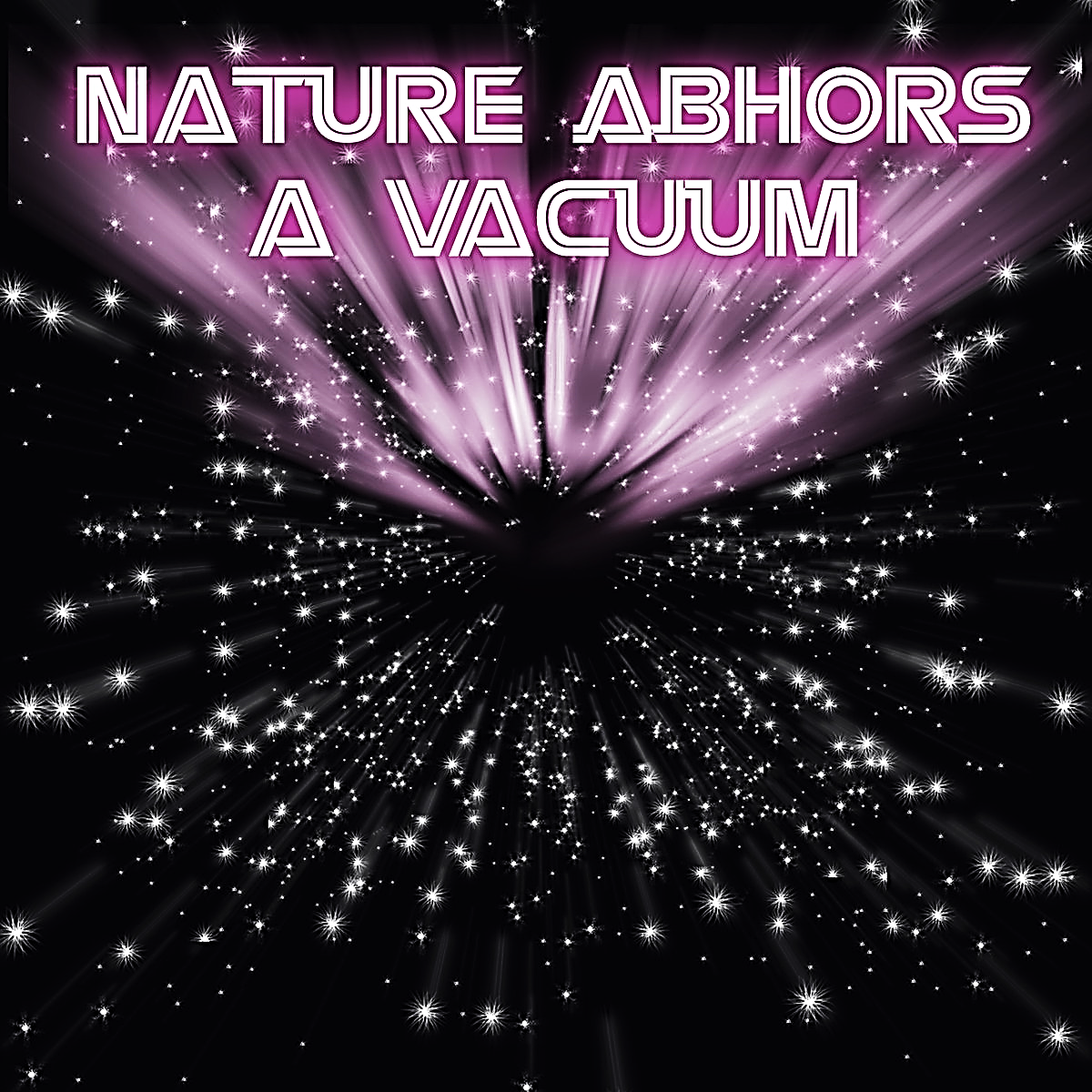 SO DO PEOPLE
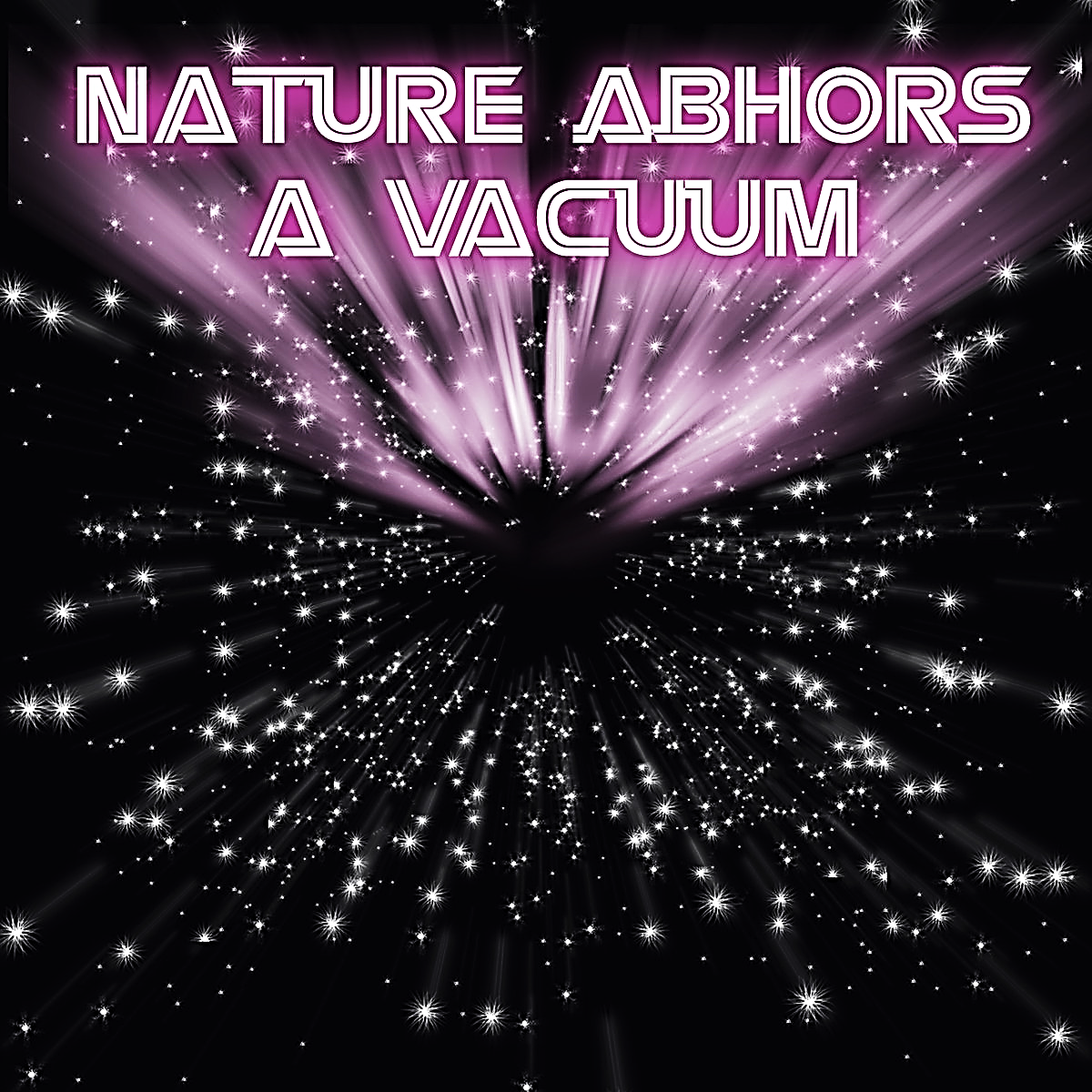 Intro:
The “Candle & Rising Water” Experiment and Pascal’s quote.
What happens in a vacuum?
Light the candle and place it on a dish with water.
Cover the candle with an upside-down glass. 
When the candle goes out, the air will cool and contract .
Water will start rising inside the glass to fill the vacuum.
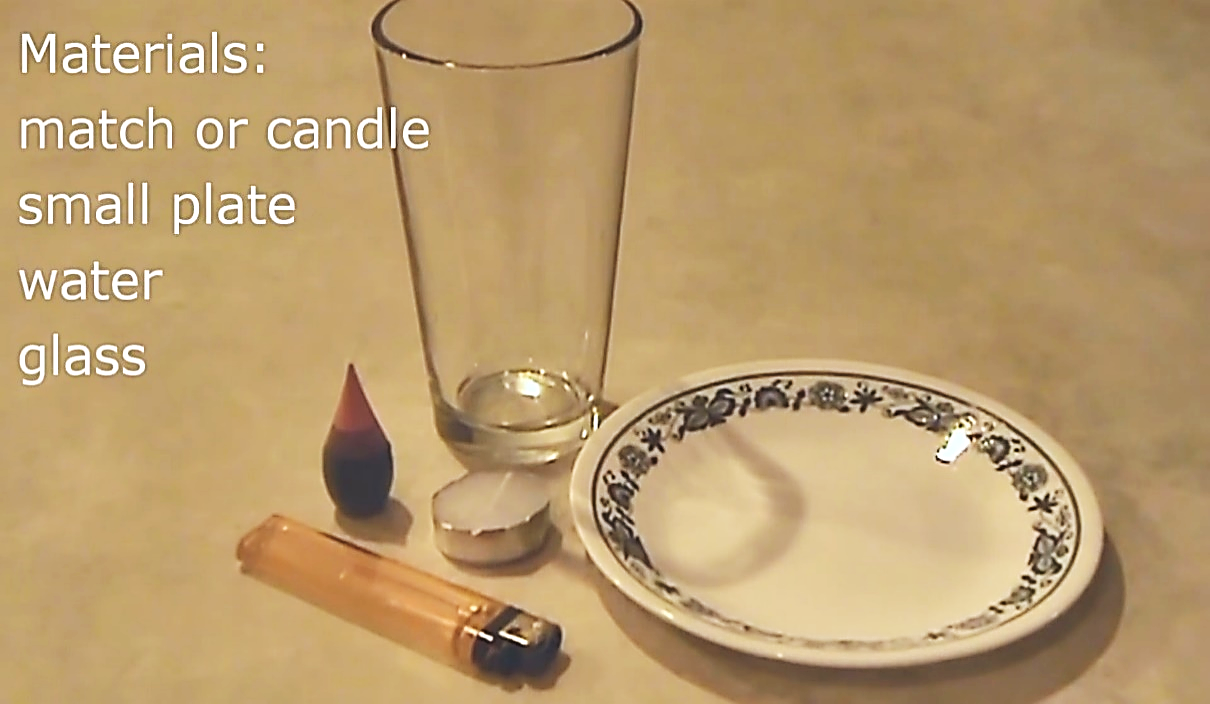 Lighted Candle in Dish
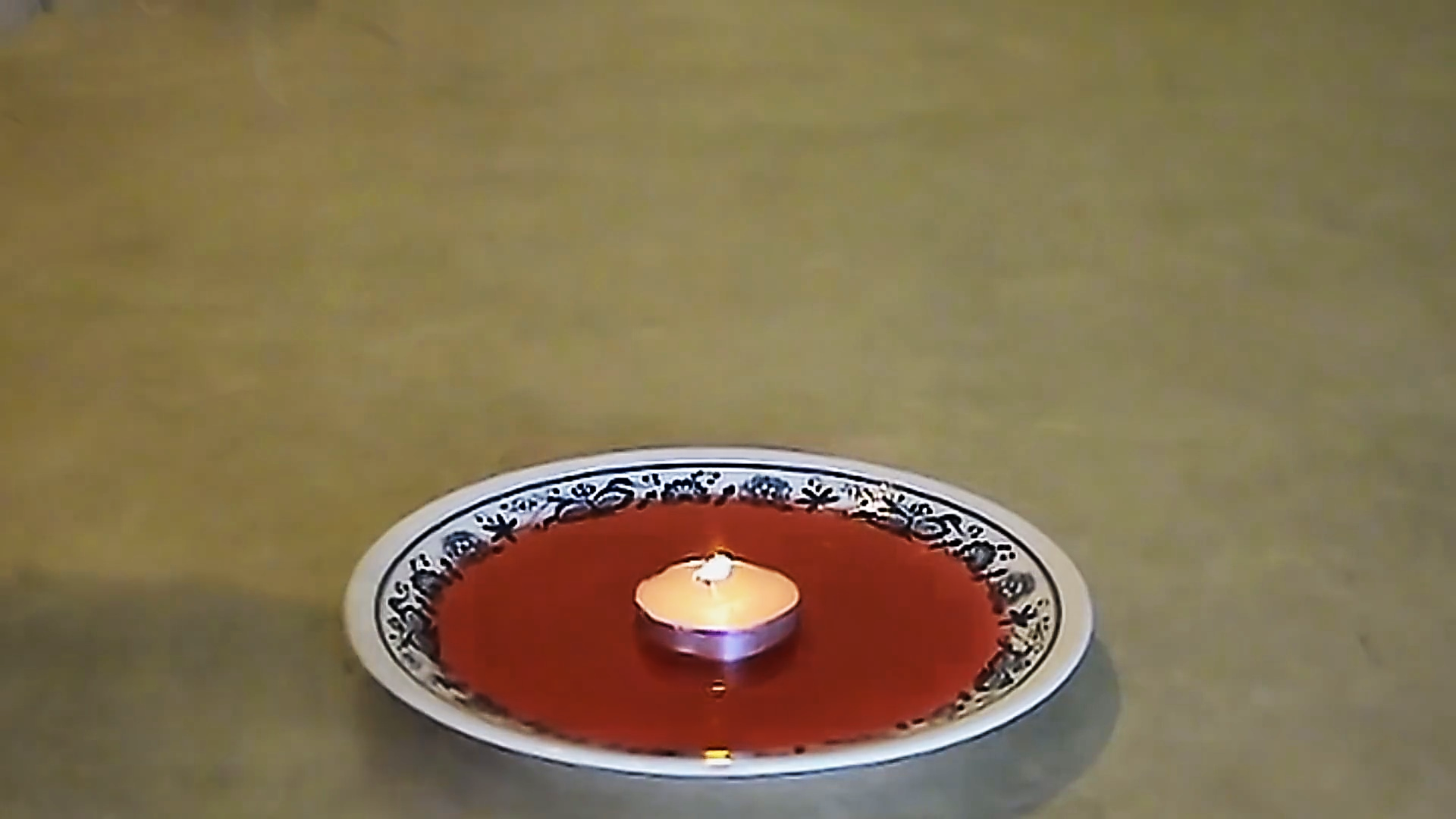 Candle Covered with Upside-down Glass
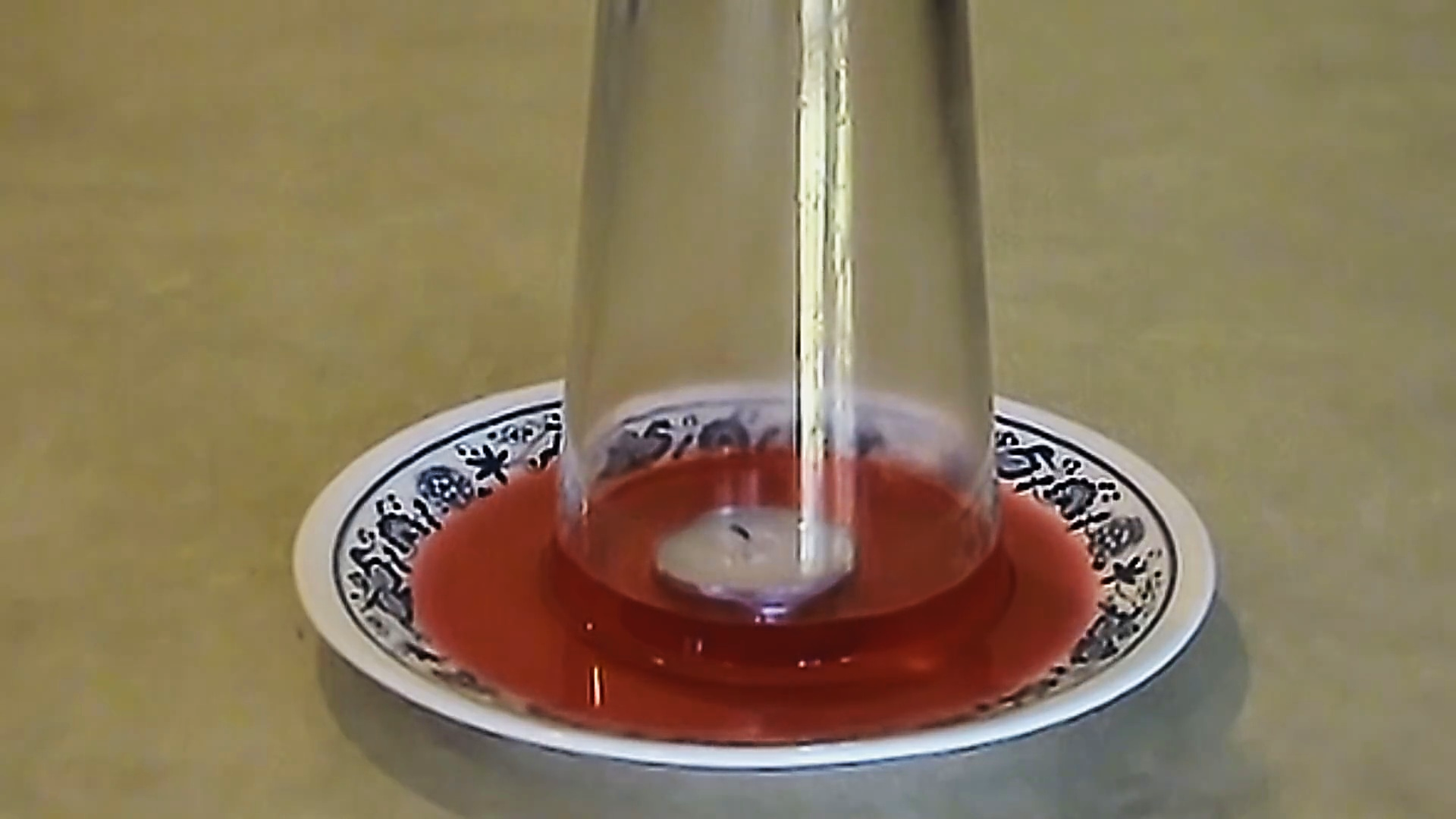 Candle Covered with Upside-down Glass
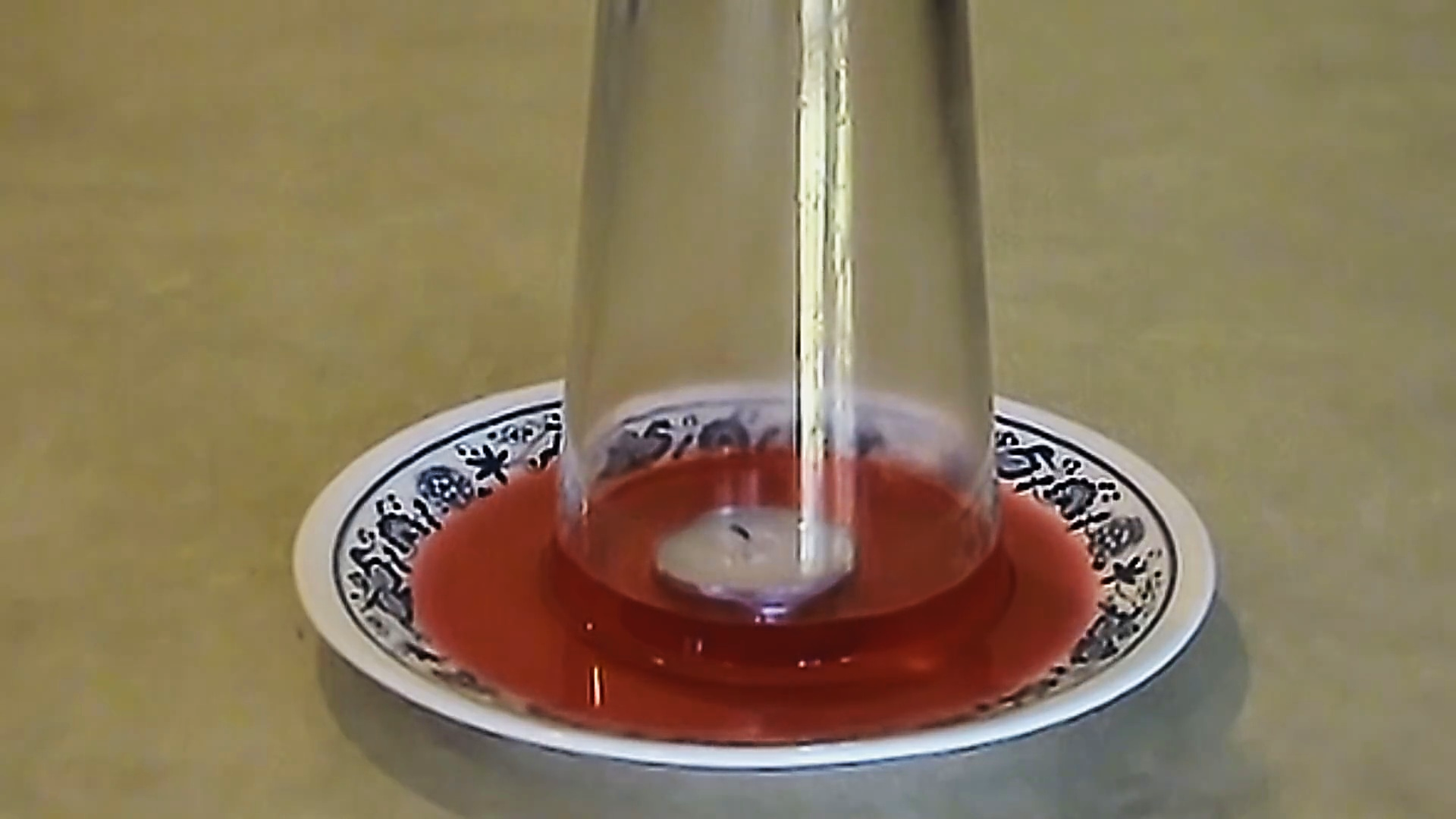 Candle Flame Dies, Water Rises into Glass
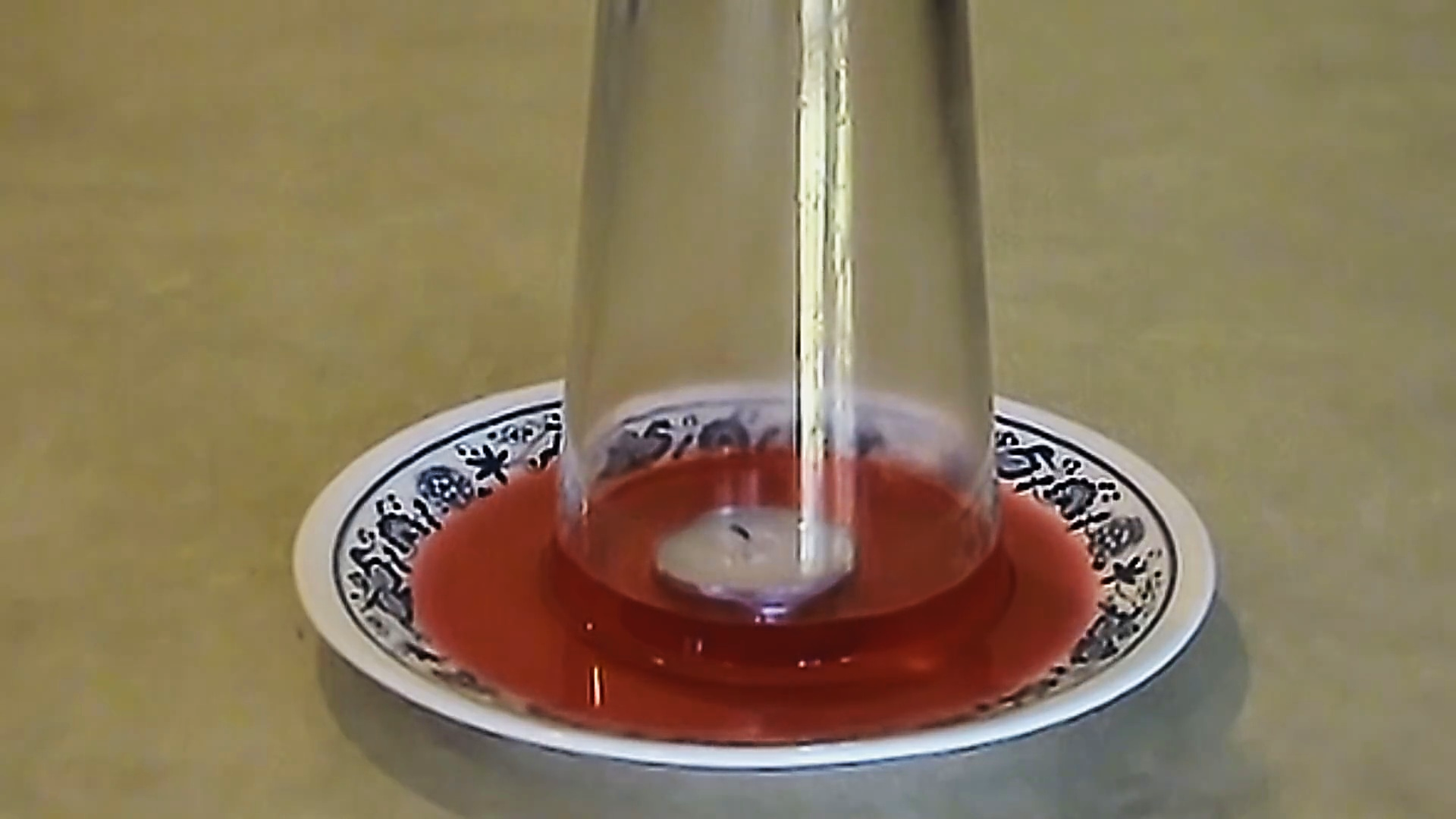 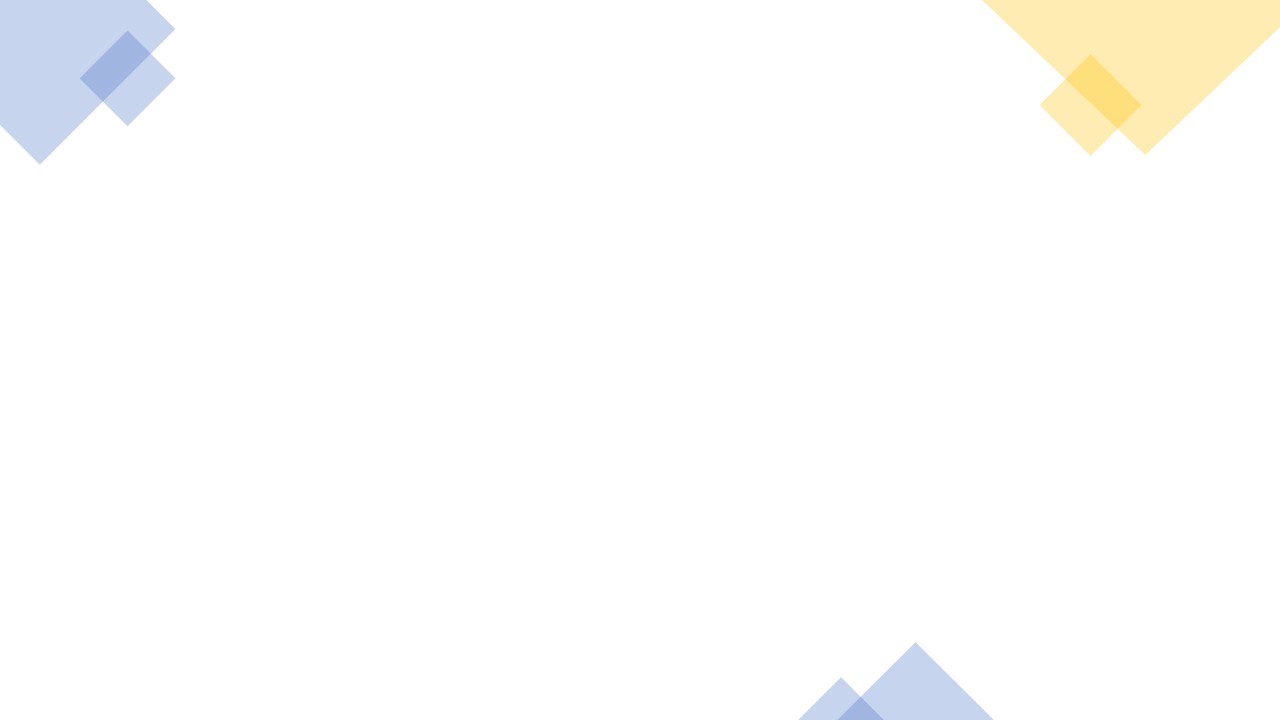 Suggested Next Slide - Video: 

Fire and Water Magic Trick 

Click or Ctrl Click Here:

https://youtu.be/hd7vbYzodoo
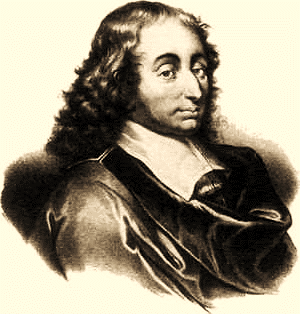 A scientist named Blaise Pascal, who lived in Paris in the 1600’s, was one of the first to artificially create a vacuum inside a glass tube, thus proving that vacuums can exist.

Today, a unit of vacuum measure is called a “Pascal.”
Blaise Pascal (1623–1665)
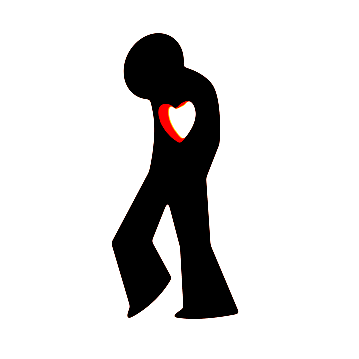 “There is a God-shaped vacuum inside the heart of every man, which cannot be filled by any created thing, 
but only by God the Creator, made known through Jesus Christ.”
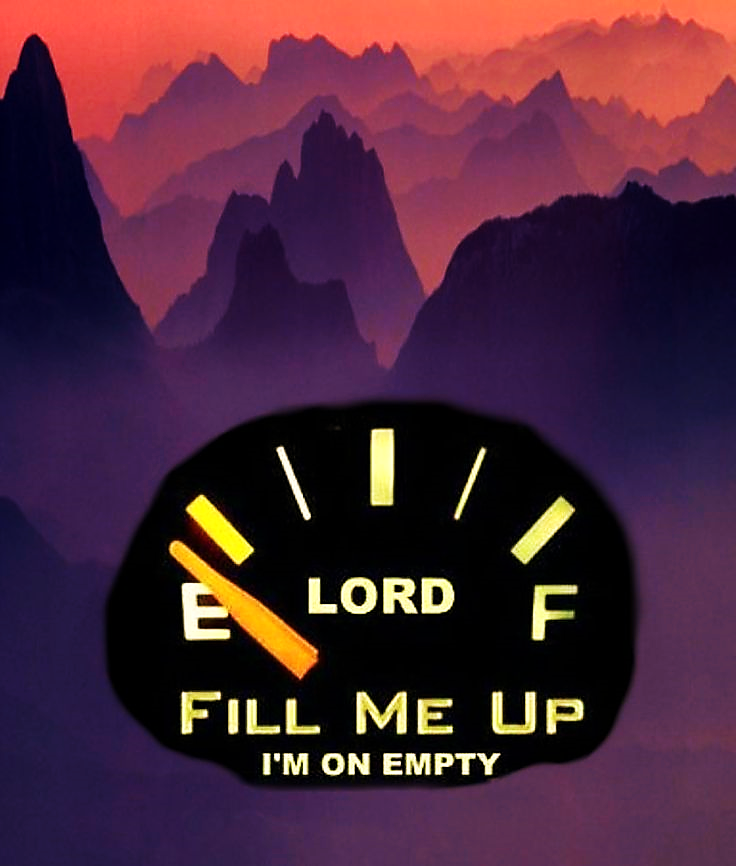 Without God, we are running on empty.
“Jerusalem, Jerusalem, the city that kills the prophets and stones those sent to her! How often I have wanted to gather your children together, as a hen gathers her chicks under her wings, but you were not willing!” …
…As a hen protects and cares for her chicks, we were meant to be under the loving care, and in close relationship, to our own Creator—God !!” Mat. 23:37 GW
God is our life source—
He is, to us, like oxygen is to that candle flame. 
We want to take control but lose the life sustaining protection only God (like oxygen) can provide. 
Our life has become a vacuum.
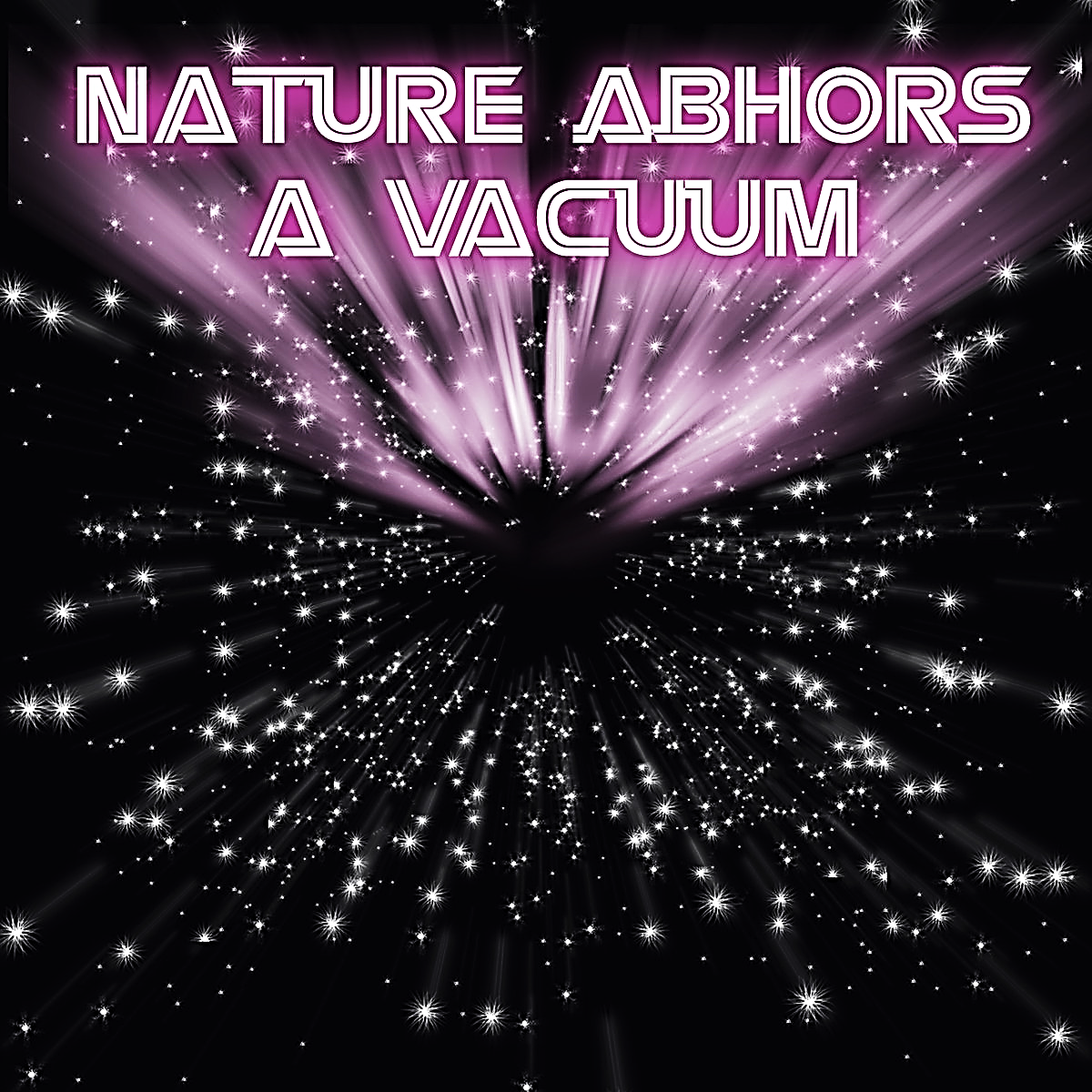 1) We reject our loving creator in order to take control of our own lives.
We hate being
Under someone’s thumb
Who remembers the theme song to TV’s “Malcolm in the Middle?”
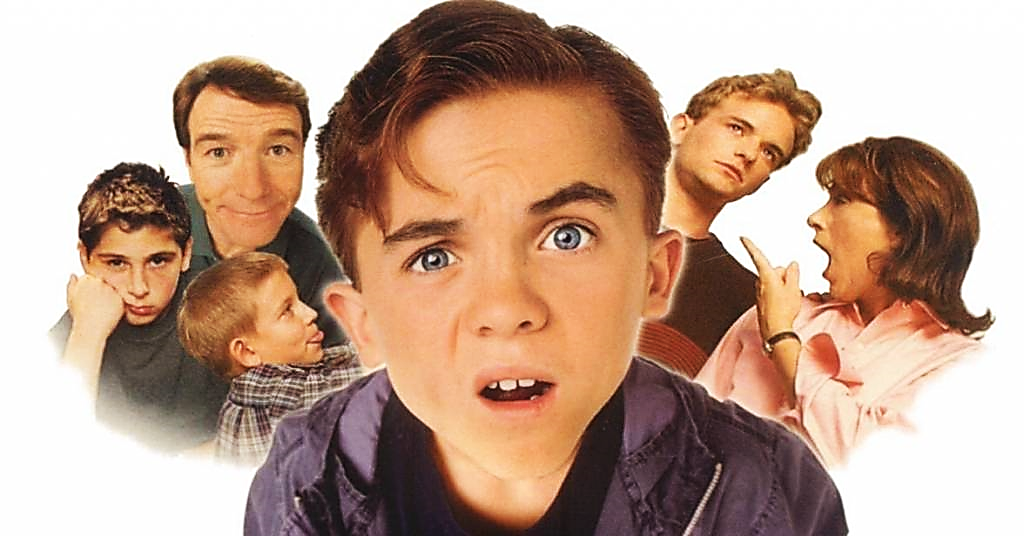 “You’re Not the Boss of Me
(and you’re not so big).”
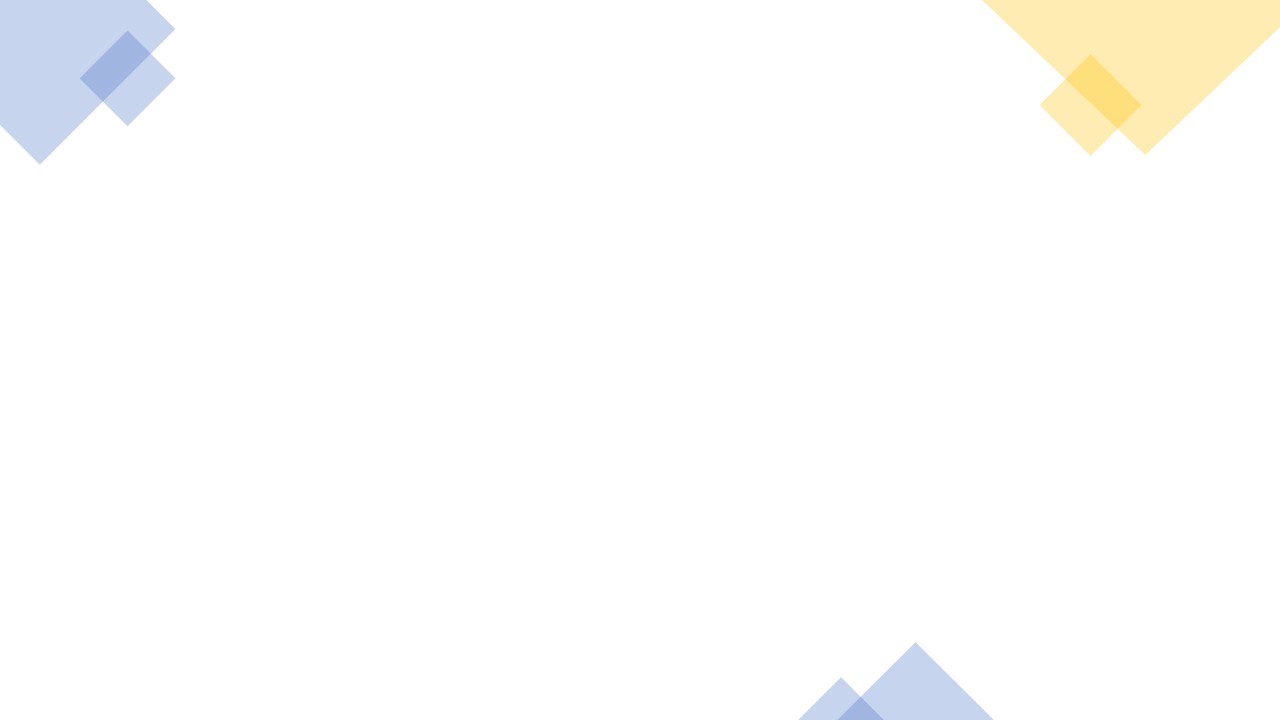 Suggested Next Slide - Video: 

You’re Not the Boss of Me

Click or Ctrl Click Here:

https://youtu.be/KEHq10rJAqc
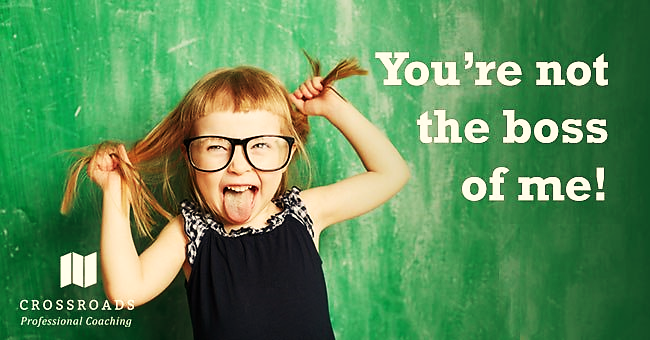 We’ve all said or thought it.
Employees & Bosses
Children & Parents
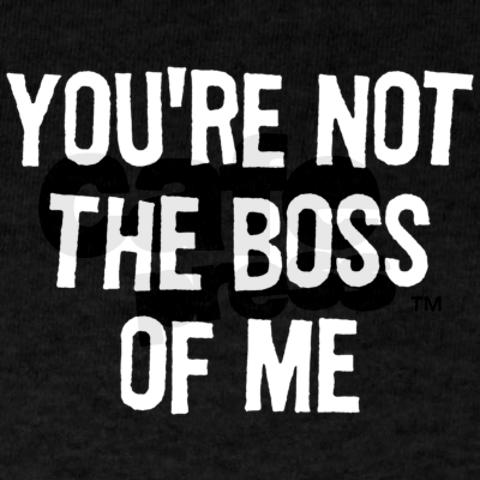 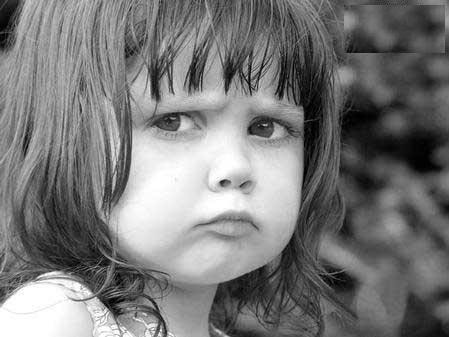 Husbands & Wives
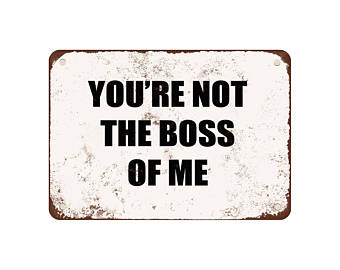 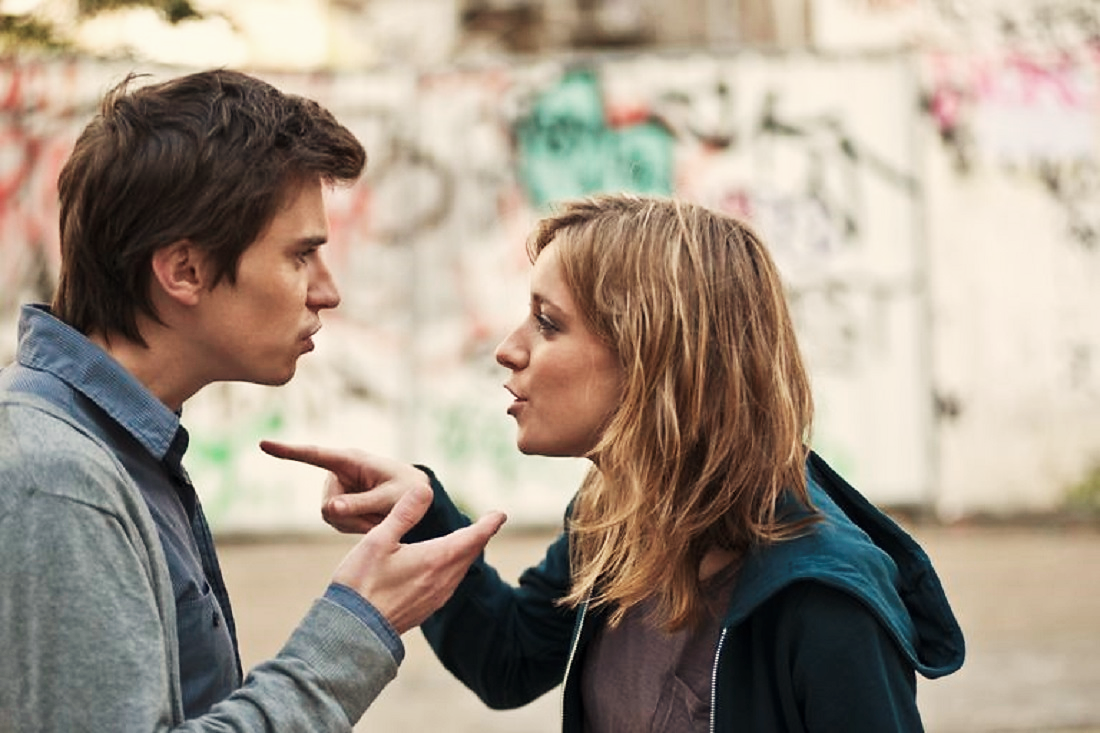 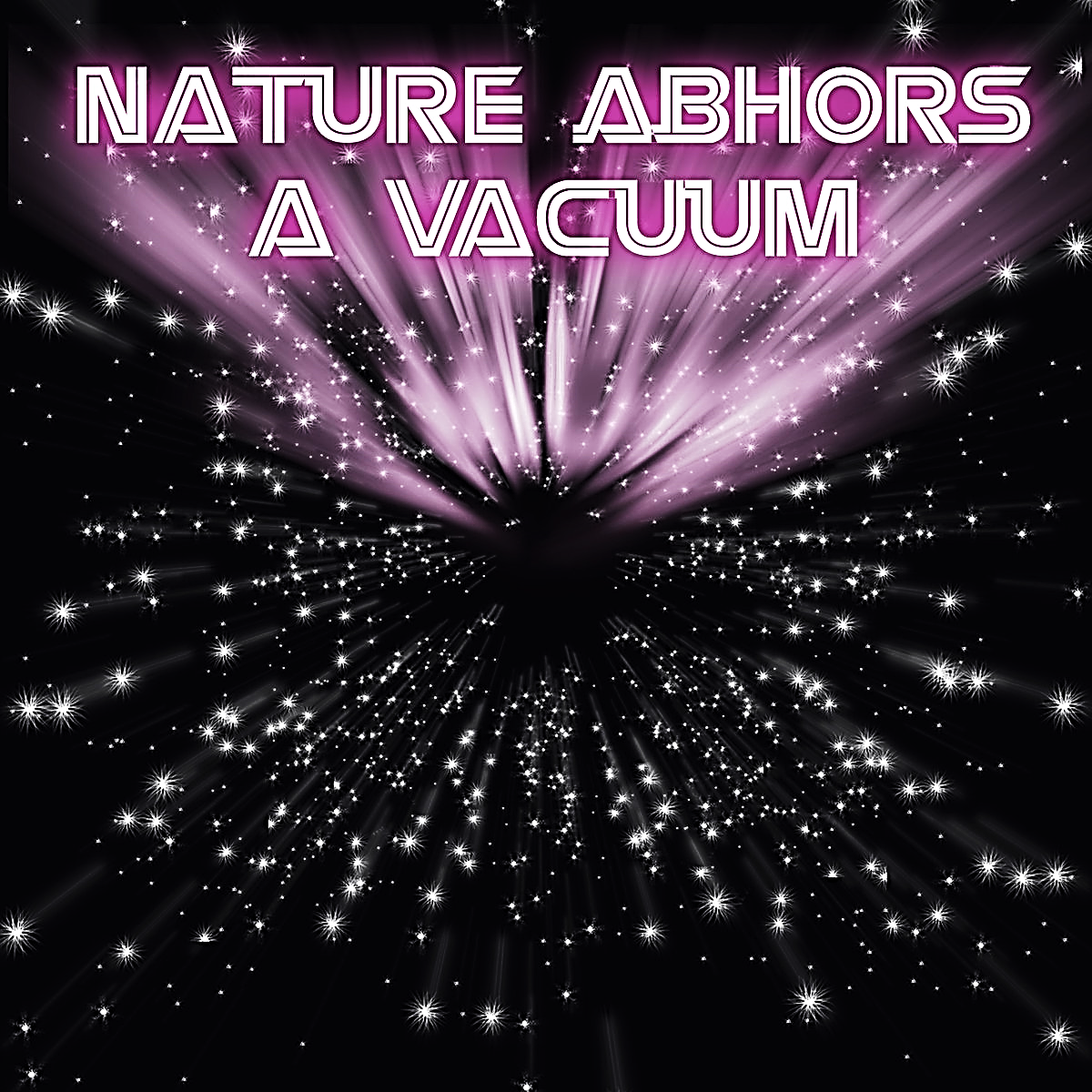 2) We try to control our own lives
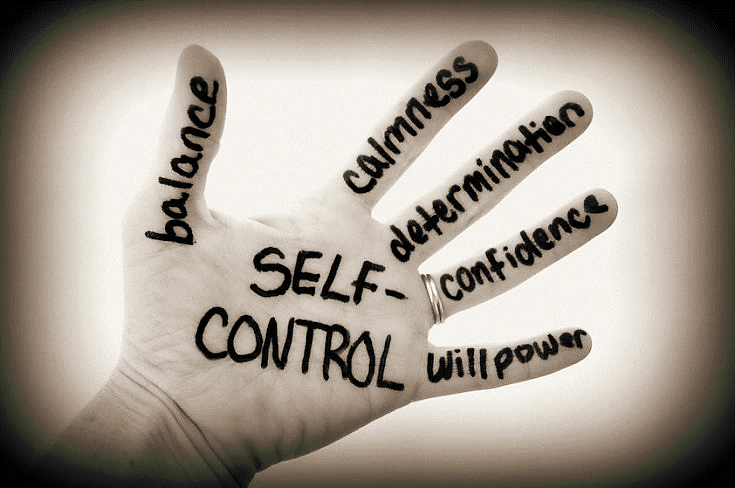 We even try to control ourselves.
“Since they did not know the righteousness of God and sought to establish their own, they did not submit to God’s righteousness.” Rom. 10:3 NIV
There’s even a magazine for it!
Yet even its publishers had little control over life of their publication.
Ironically, their magazine never even made it to its twelfth issue!
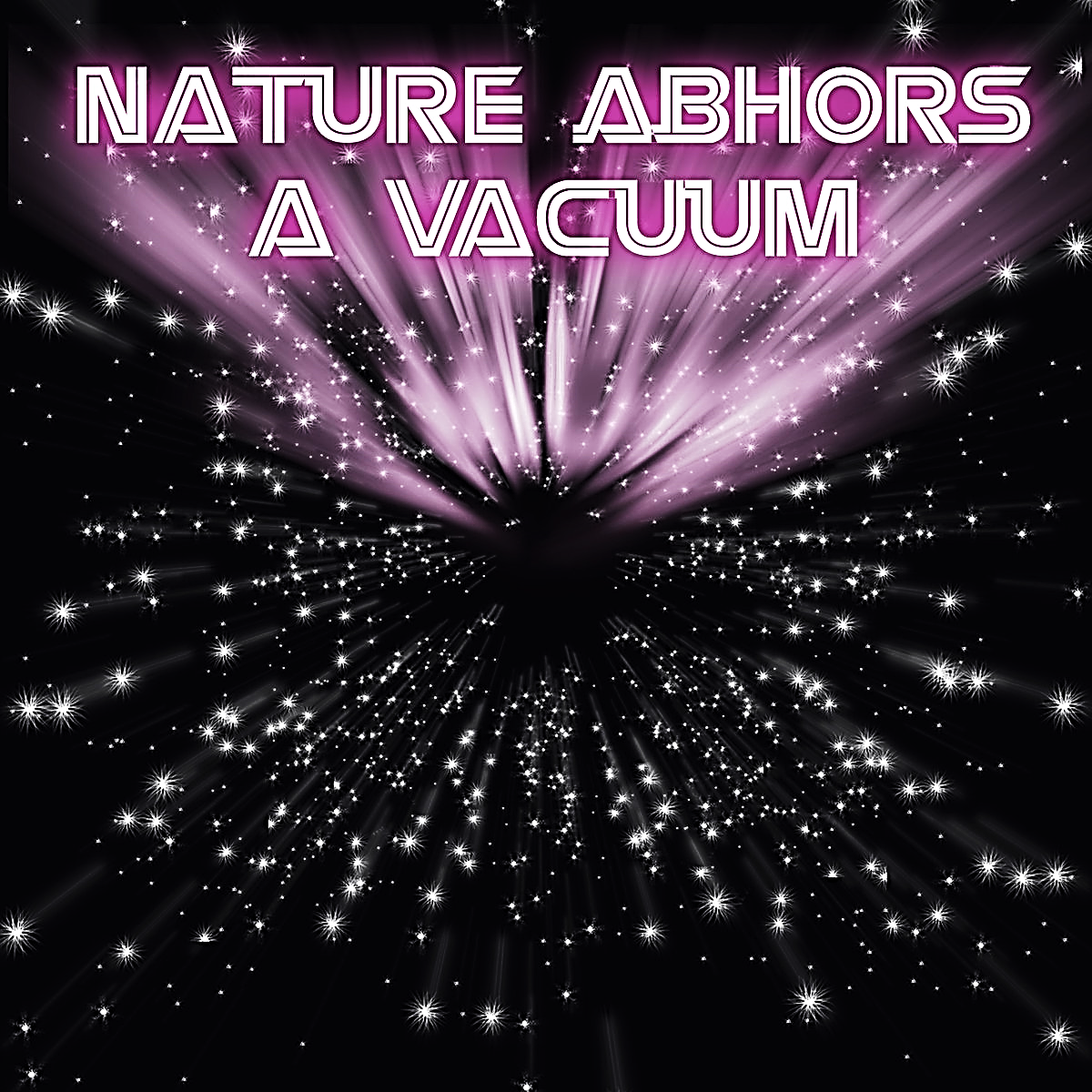 3) We end up in an empty wasteland.
“The rebellious dwell in a dry land” Ps.  68:6  KJV
We abhor our own sense of dissatisfaction and lacking in our own life,  just like nature abhors a vacuum.
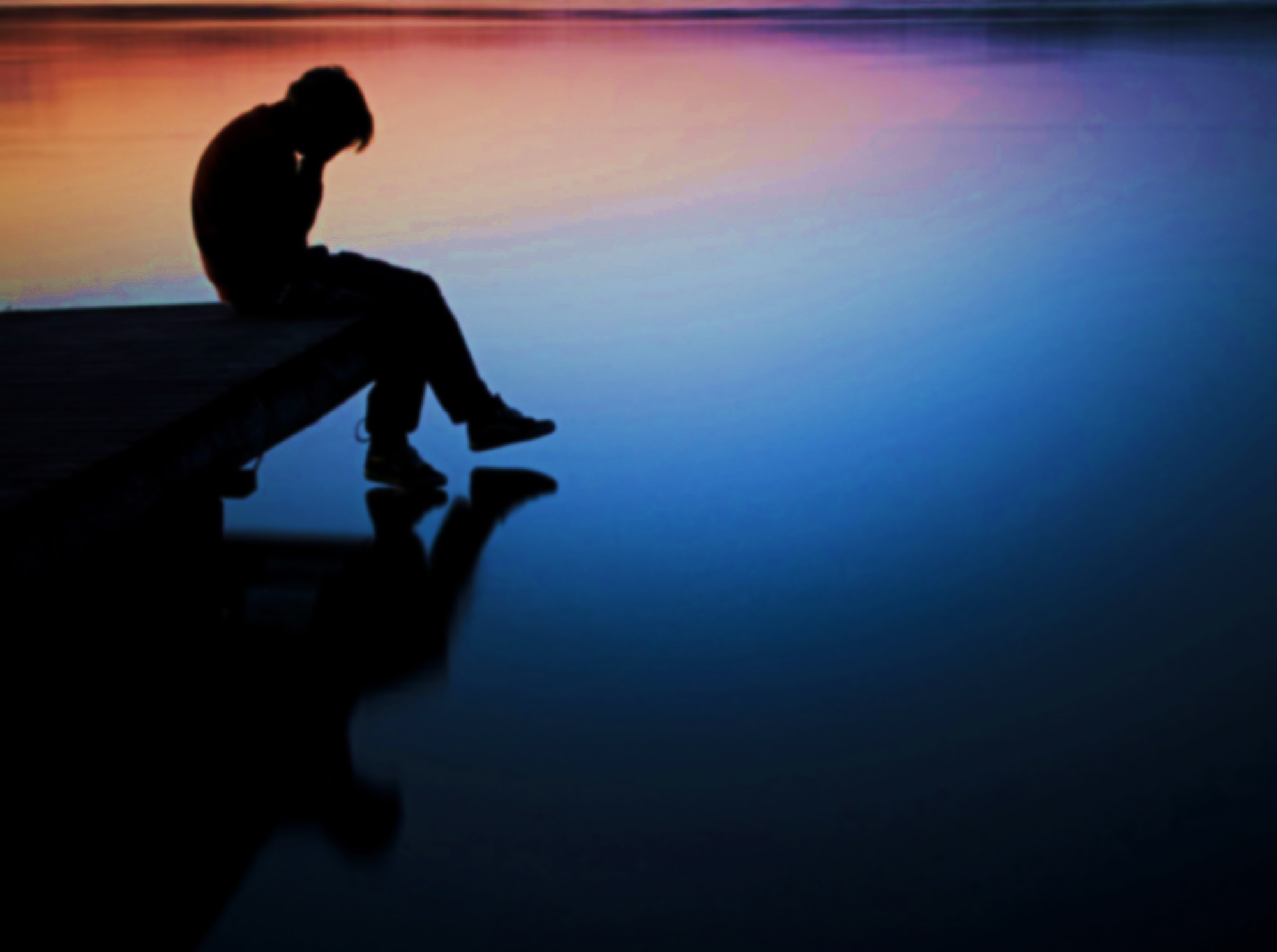 Adam and Eve were foolishly distracted by the devil (from trusting God’s provision) & ended up wondering outside of paradise. 
Cain rejected God plan, killed his brother & ended up a lonely world wanderer.
Israel failed to enter their Promised Land & ended up wandering in the wilderness for the next 40 years.
Just as nature struggles to fill a vacuum, we struggle to fill the deep secret vacuum & emptiness of our lives.
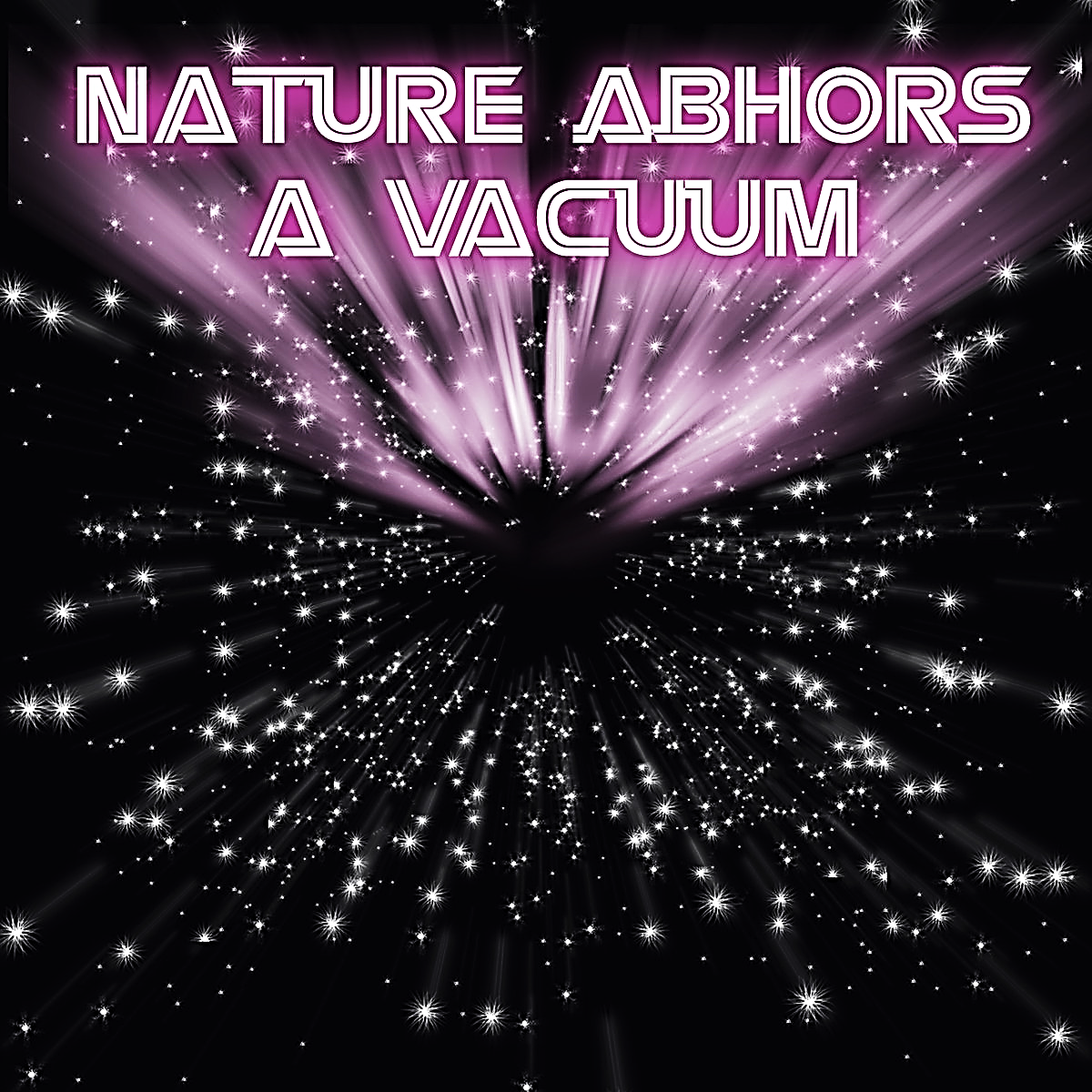 4) Like Solomon we try unsuccessfully to fill our lives with other things.
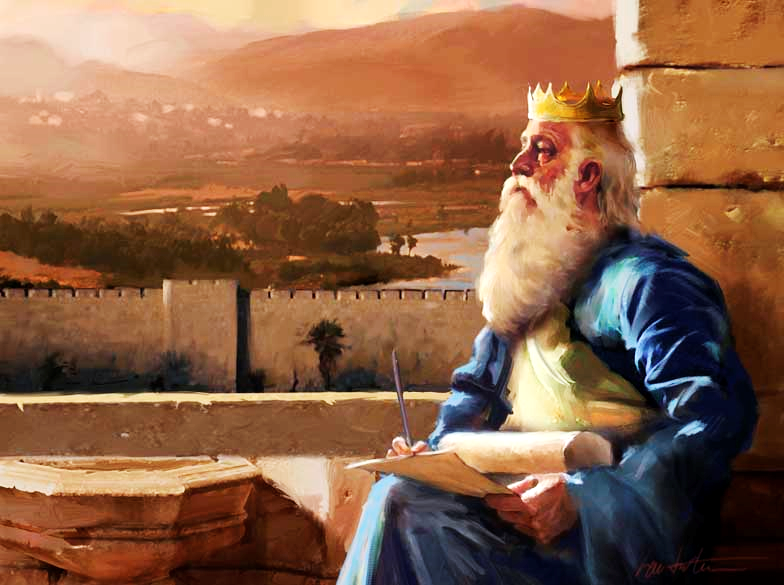 Solomon Expessed People’s Sense of Hopelessness
“What do people get for all their hard work under the sun? Generations come and generations go, but the earth never changes. 
The sun rises and the sun sets, then hurries around to rise again.
The wind blows south, and then turns north. Around and around it goes, blowing in circles.” Eccl. 1:3-6 NLT
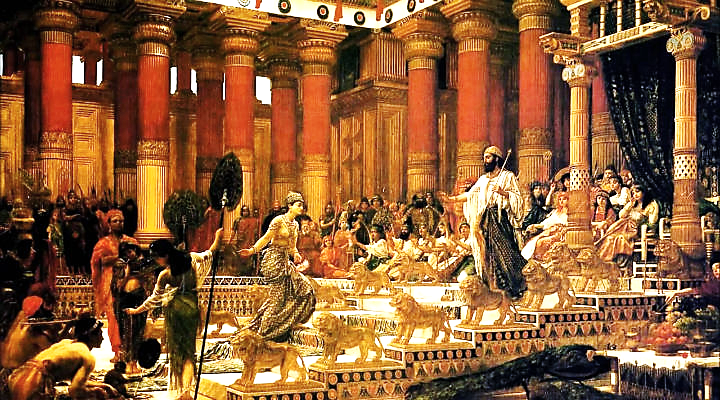 Some Search through Pleasure
“I said to myself, “Come on, let’s try pleasure. Let’s look for the ‘good things’ in life.” But I found that this, too, was meaningless.” Eccl. 2:1 NLT
Some Search through Riches
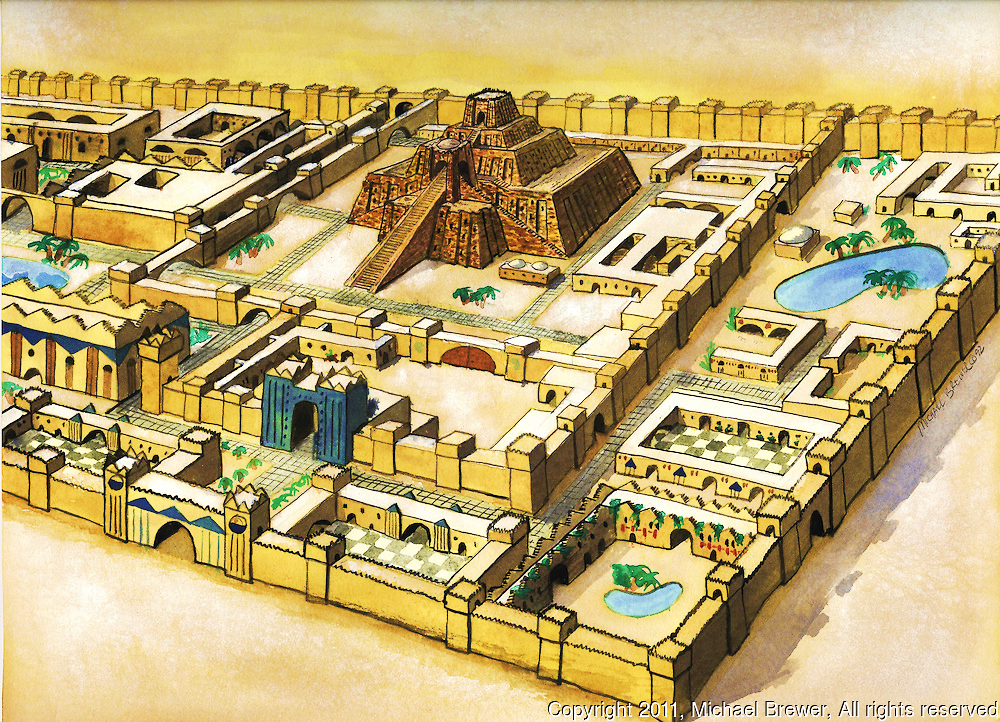 “I also tried to find meaning by building huge homes for myself and by planting beautiful vineyards.
I made gardens and parks, filling them with all kinds of fruit trees. 
I built reservoirs to collect the water to irrigate my many flourishing groves.” 
Eccl. 2:4-6  NLT
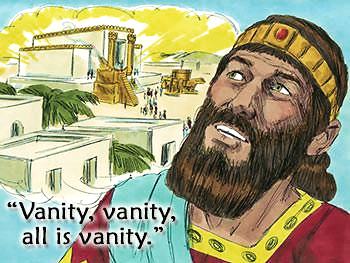 Solomon’s Conclusion:
All his work added up to nothing!
He concluded that, in his quest for real fulfillment, all his human efforts amounted to nothing & his attempts at 
self- fulfillment
brought NO fulfillment.
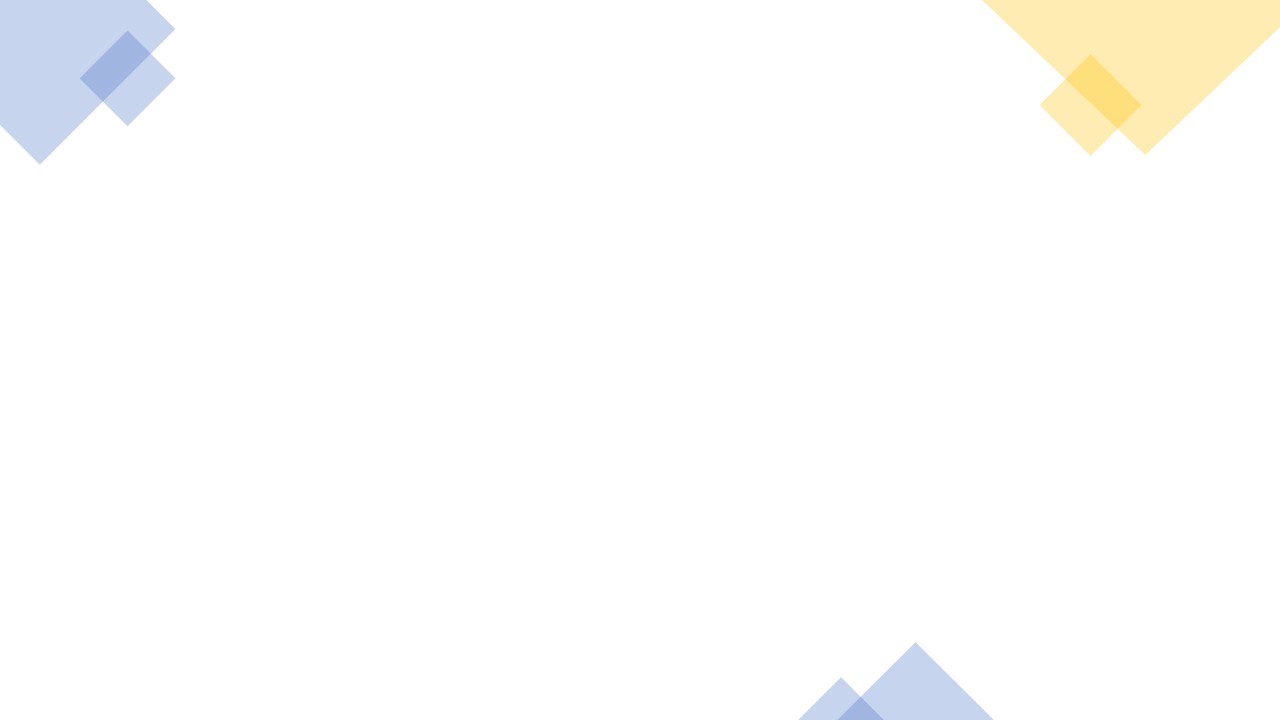 Suggested Next Slide - Song: 

All is Vanity

Click or Ctrl Click Here:

https://youtu.be/nOJz8SZR9PM
Johnny Lee’s “Lookin’ For LoveIn All the Wrong Places”
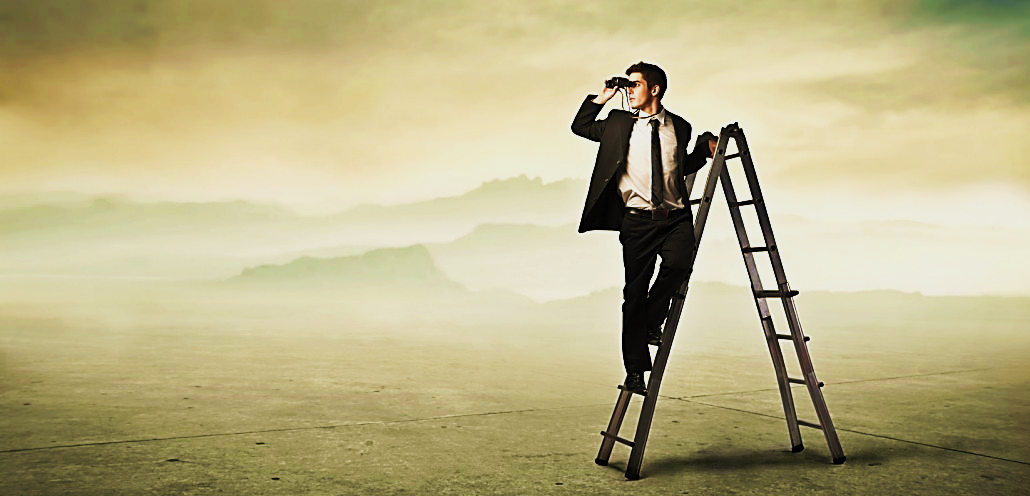 “Don't know where it started or where it might end; I turned to a stranger just like a friend. 
I was lookin' for love in all the wrong places. 
Lookin' for love in too many faces, searchin' their eyes and lookin’ for traces of what I'm dreamin' of.”
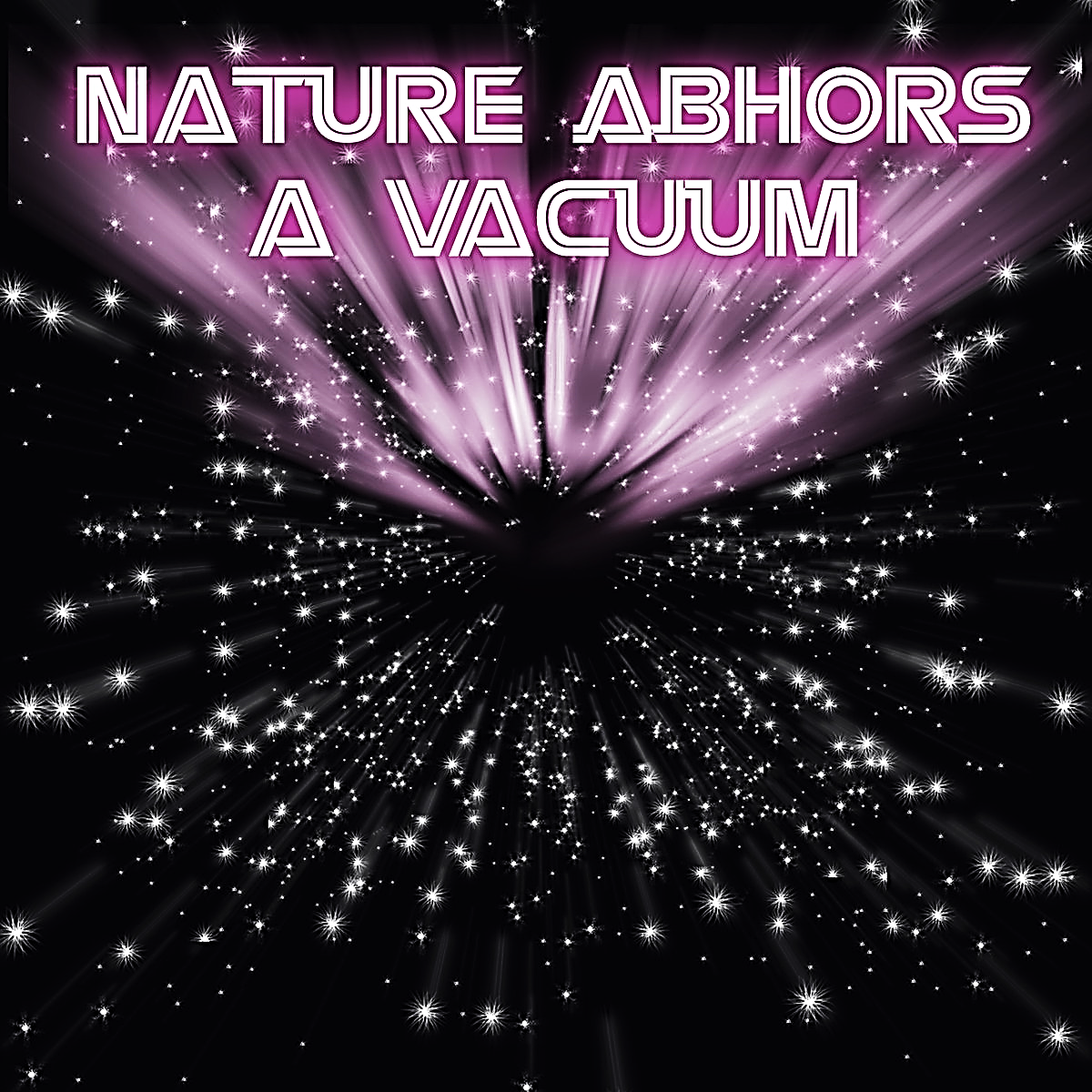 5) Solomon’s search for happiness often meant yielding control over to something else to fill that emptiness he felt.
Like him, we end up giving control over to anything that will fill our spiritual vacuum, like those chicks with no hen to care for them.
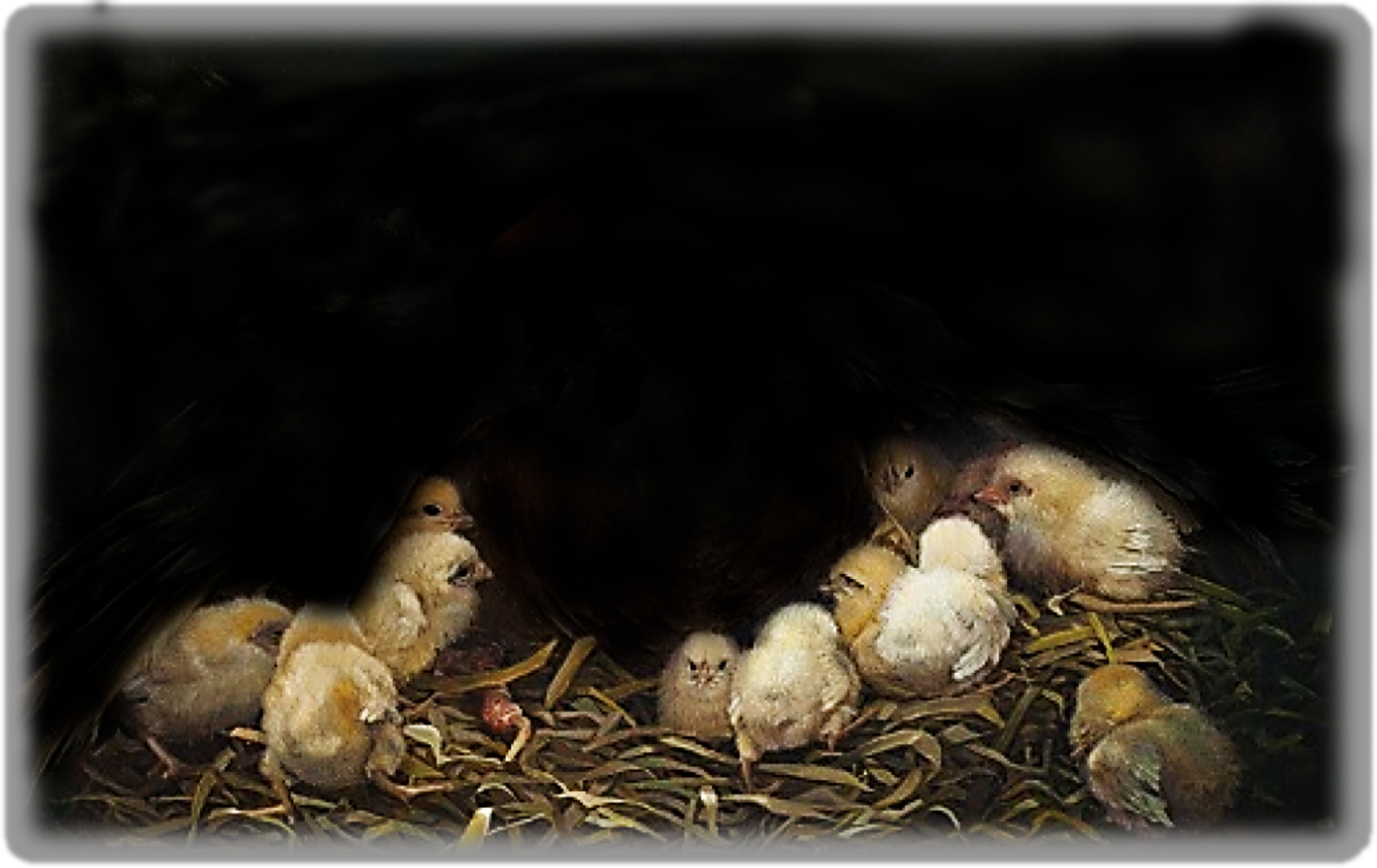 Slowly, we lose the very control we so badly wanted by handing it over to anything or anyone that might fill the emptiness we feel.
Every computer keyboard has one of these keys and how it works is a lesson for us all.
The Control key does nothing by itself.
The Control key is a lonely key. It only works when pressed together with one of several another keys.

It’s that other key that’s really in control.
We are like that Control key.We have no real control all by ourselves.
We need help, so we yield our control over to other things we have added to our lives.
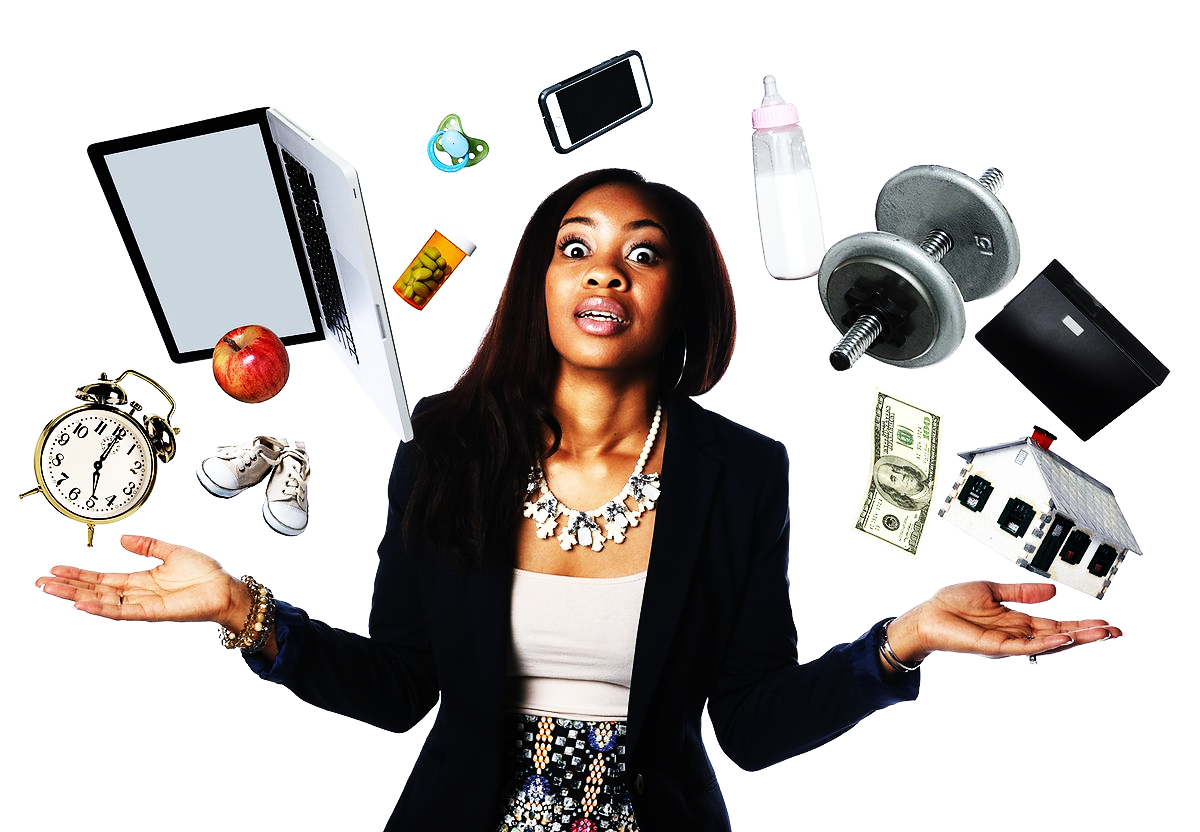 Do we ever really “get control” over our lives?
Ironically, in order to gain more control, we actually yield control of some part of ourselves: to a program, person or thing, that promises to…
…fill the vacuum in our lives.
For example, if we are overweight, we yield control to a weight loss plan.
If we feel insecure, we yield control to a “self-improvement” program.
If we think money will buy happiness, we might yield control to weekly lottery tickets.
What’s really in control of your life?
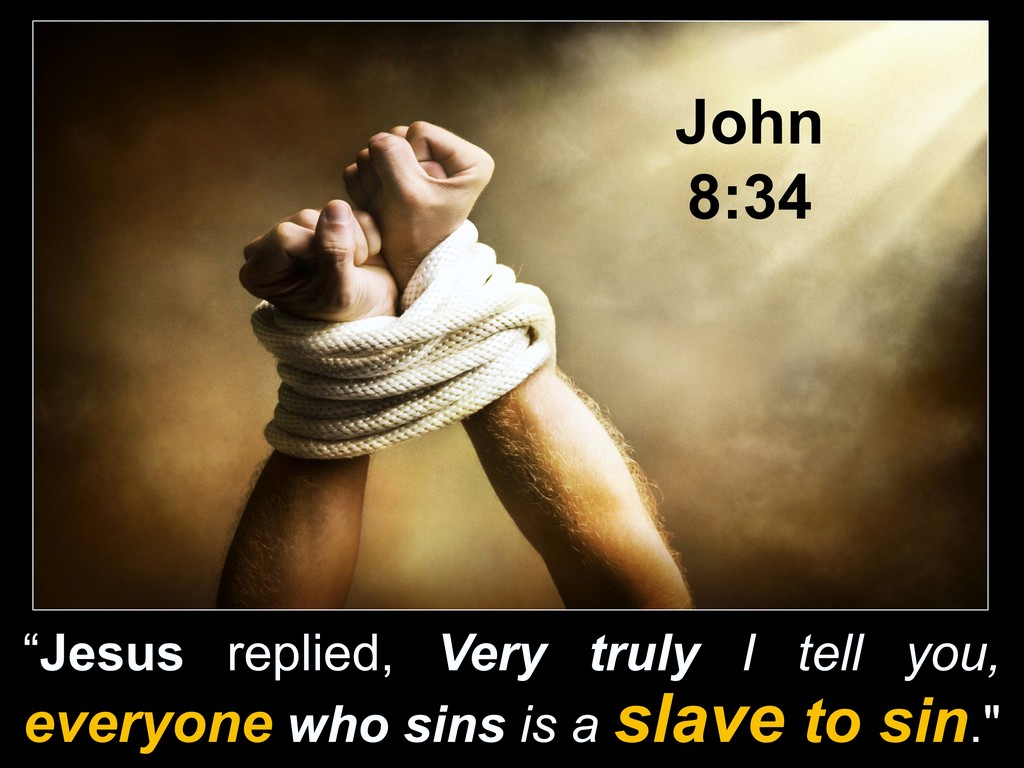 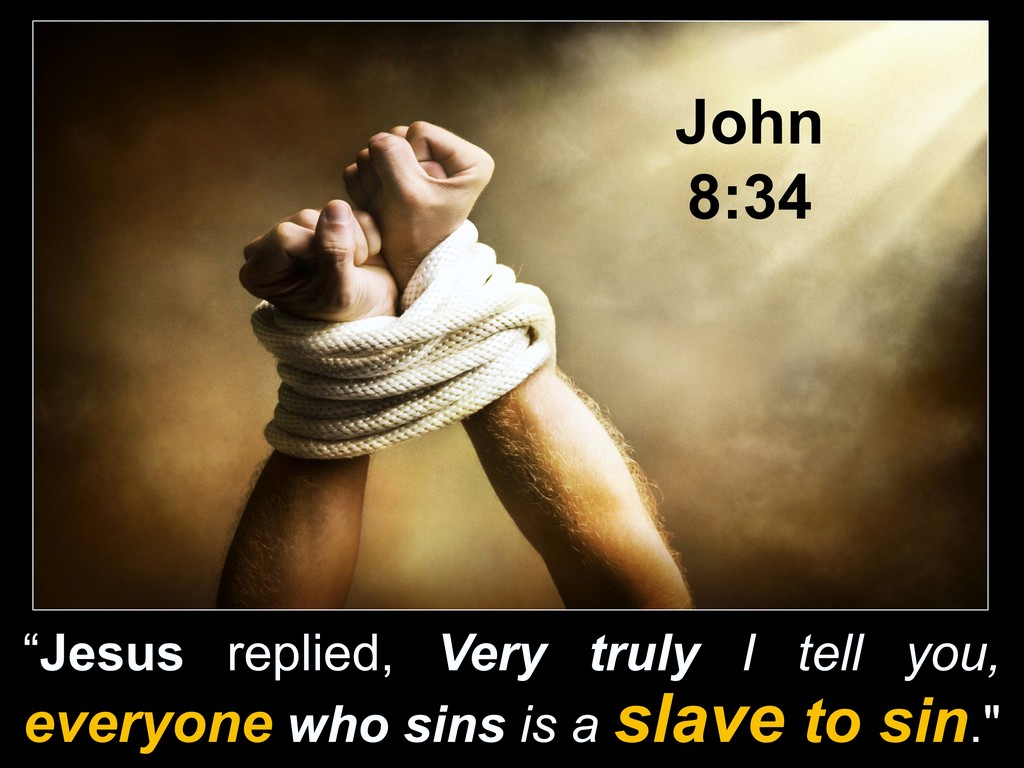 We become enslaved to the worldly things we have sucked into our lives to try and fill the empty vacuum left behind when we evicted God.
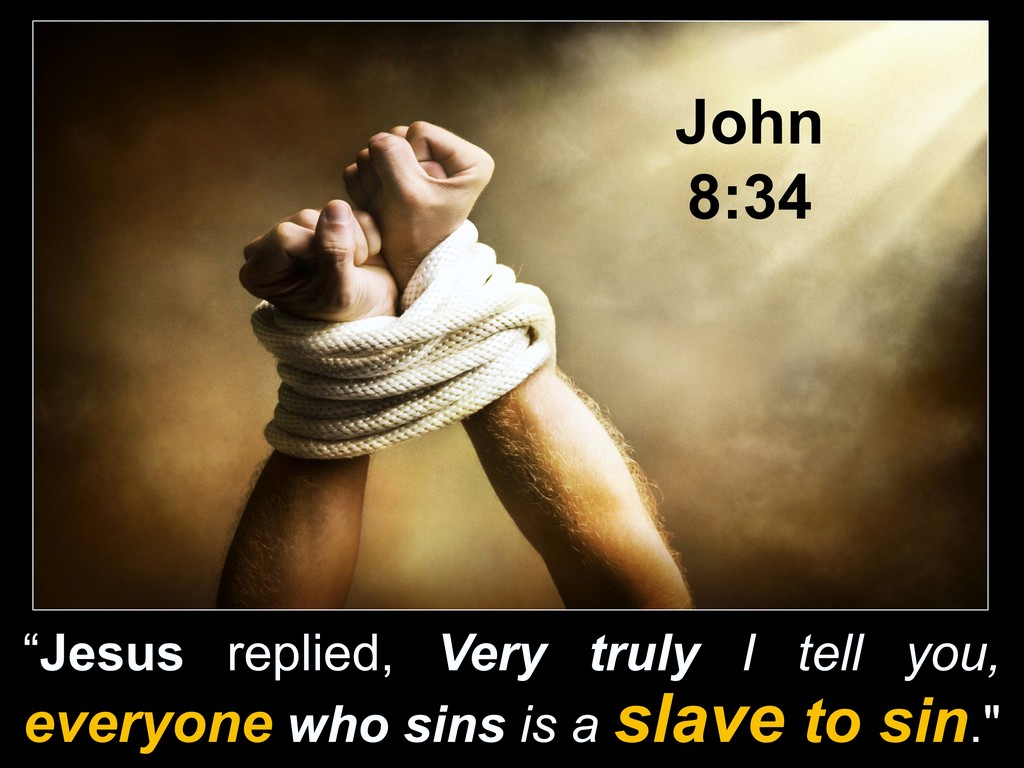 The problem is.
In seeking freedom, we actually lose it.
“Jesus answered them, `I tell you the truth. People who do wrong things are not free. They become a slave of the wrong things they do.” (WE)
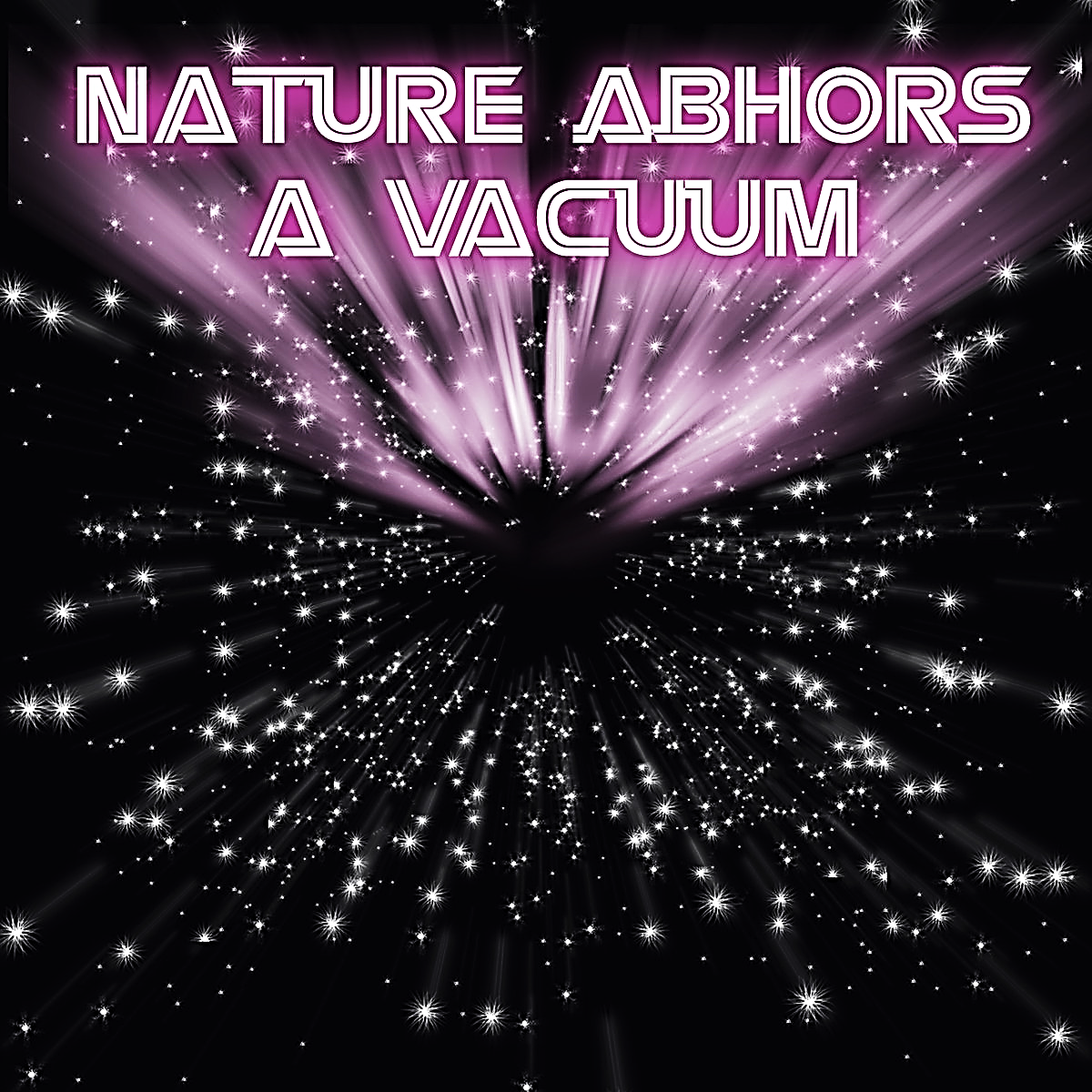 7) It’s a downhill slide.
The downhill slide, as we see it
The downhill slide, as we see it
The downhill slide, as we see it
The downhill slide, as we see it
The downhill slide, as God sees it
The downhill slide, as God sees it
The downhill slide, as God sees it
The downhill slide, as God sees it
Remember Pascal, who spoke of the vacuum in our heart? 
He also said this: “Diversions prevent us from acknowledging our essential misery.  
They create a false sense of security that hides the abyss or vacuum within.”
Life’s diversions become our masters.
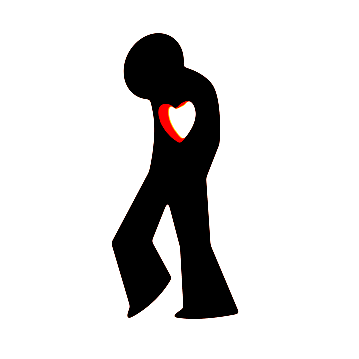 The Bible says:
“Doesn’t it make sense that if you sign yourself over as a slave, you will have to obey your master?” 
Rom. 6:16 (Voice)
The question before you is:
What will be your master?
Will it be sin—or obedience?
Which will lead to a right and reconciled life?
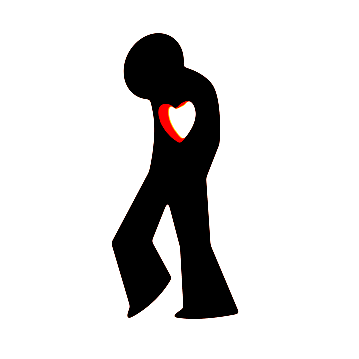 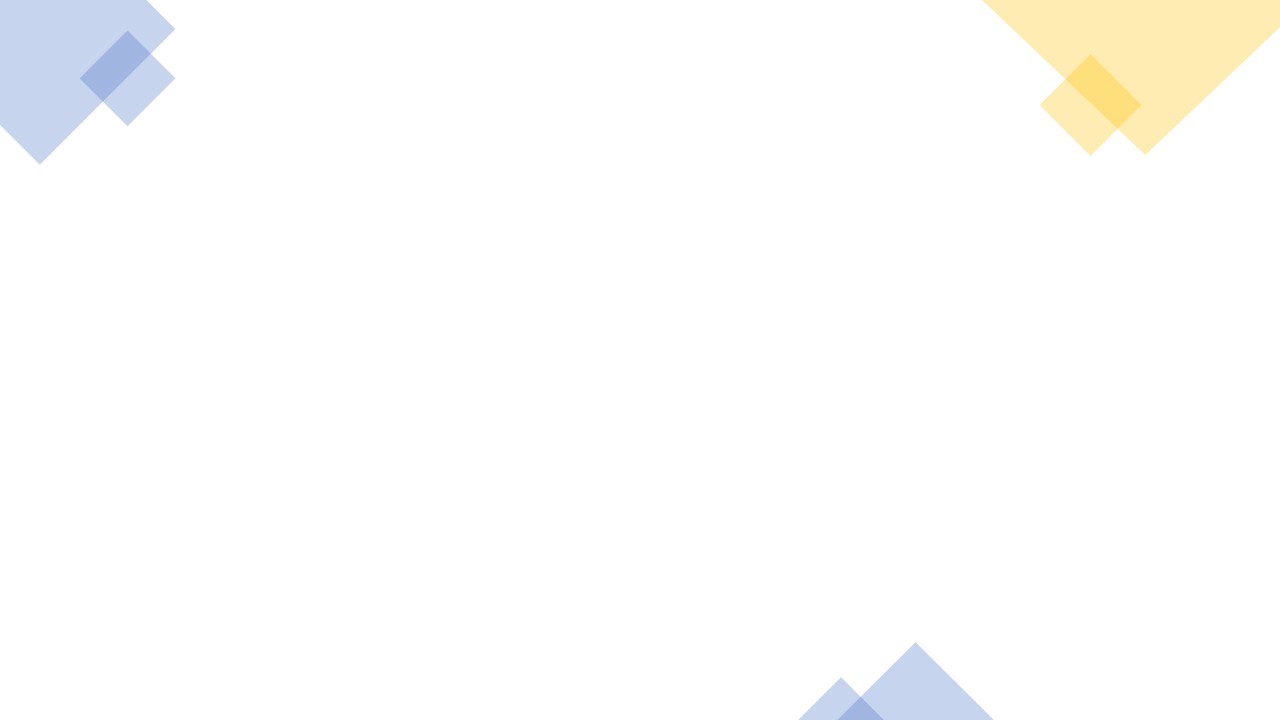 Suggested Next Slide - Song: 

“Control”

Click or Ctrl Click Here:

https://youtu.be/kFfztu8-bBQ
Is Jesus
Speaking to You?

“They said to each other, ‘Did not our hearts burn within us while he talked to us on the road, while he opened to us the Scriptures?’”
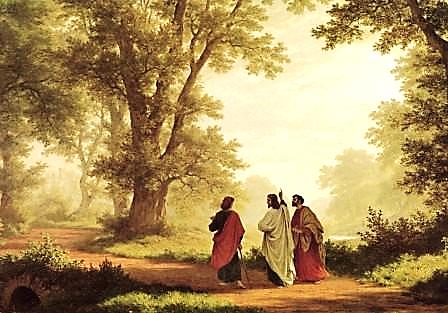 John Wesley Said:

“…the preacher was describing the change which God works in the heart through faith in Christ and I felt my heart strangely warmed.”

Jesus makes His presence Known by a small voice!
What is the Sinner‘s Prayer?
This is a prayer we can pray when we are ready to admit we are sinners and need Christ’s forgiveness.

It must be prayed with faith in our hearts and a readiness to have a life-changing encounter with Jesus Christ.
“Draw near to God, and He will draw near to you…
…Cleanse your hands, you sinners, and make your hearts pure, you who are half-hearted towards God.” James 4:8 WNT
A prayer of faith  Pray this prayer if :
You want to set an example & show others how it is done
You just like to give your heart to Jesus again & again
If you never have before
You have in the past, but you think it would mean more today
You have been walking afar off and you want to come back
Faith
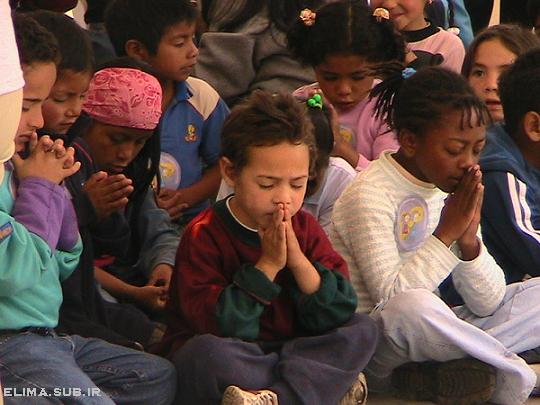 Dear Jesus,

I know I am a sinner & need your forgiveness.
I believe you died for my sins. 
I now turn from sin.
Come into my heart I pray.
Please wash away my sin.
Do you want to meet Jesus as your savior right now?
Do you believe He died to save you from your sins & that He rose from the dead? 
Do you believe that He is waiting to save you right now?
“But some people did accept him. They believed in him, and he gave them the right to become children of God.” 
John 1:12
We Declare Our Faith Publicly Because Jesus Declared His LOVE Publicly
“If you stand before others and are willing to say you believe in me, then I will tell my Father in heaven that you belong to me.” Mat 10:32
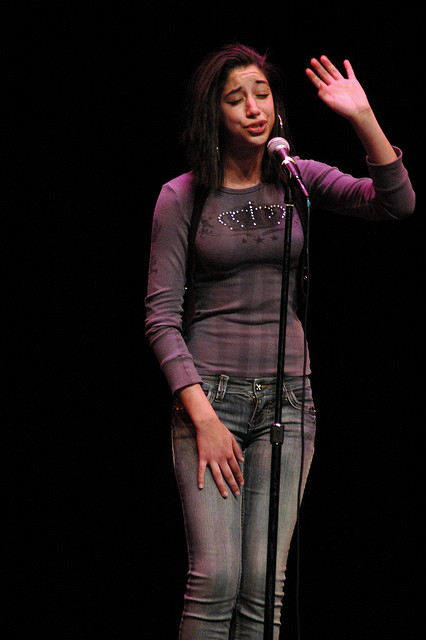 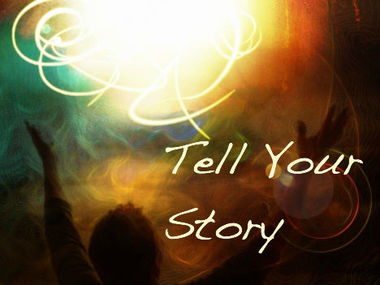 “If you openly say, ‘Jesus is Lord’ and believe in your heart that God raised him from death, you will be saved.” 
Rom. 10:9
What did you learn today?
What have you been thinking about God lately?
What do you want to tell others about Jesus?
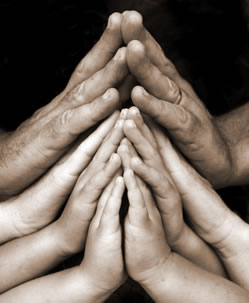 Close in Prayer